2017.12.17
The Gospel of Matthew Series马太福音系列
耶稣开始传福音The Beginning of Jesus’ Ministry
马太福音 Matthew 4:12-17
耶稣听见约翰下了监，就退到加利利去； 13 后又离开拿撒勒，往迦百农去，就住在那里。那地方靠海，在西布伦和拿弗他利的边界上。 14 这是要应验先知以赛亚的话， 

Now when he heard that John had been arrested, he withdrew into Galilee.  13 And leaving Nazareth he went and lived in Capernaum by the sea, in the territory of Zebulun and Naphtali,  14 so that what was spoken by the prophet Isaiah might be fulfilled:
马太福音 Matthew 4:12-17
15 说：西布伦地，拿弗他利地，就是沿海的路，约但河外，外邦人的加利利地。 16 那坐在黑暗里的百姓看见了大光；坐在死荫之地的人有光发现照着他们。17 从那时候，耶稣就传起道来，说：天国近了，你们应当悔改！

15 "The land of Zebulun and the land of Naphtali, the way of the sea, beyond the Jordan, Galilee of the Gentiles--  16 the people dwelling in darkness have seen a great light, and for those dwelling in the region and shadow of death, on them a light has dawned."  17 From that time Jesus began to preach, saying, "Repent, for the kingdom of heaven is at hand."
马太福音 Matthew 4:12-13
耶稣听见约翰下了监，就退到加利利去； 13 后又离开拿撒勒，往迦百农去，就住在那里。那地方靠海，在西布伦和拿弗他利的边界上

Now when he heard that John had been arrested, he withdrew into Galilee.  13 And leaving Nazareth he went and lived in Capernaum by the sea, in the territory of Zebulun and Naphtali.
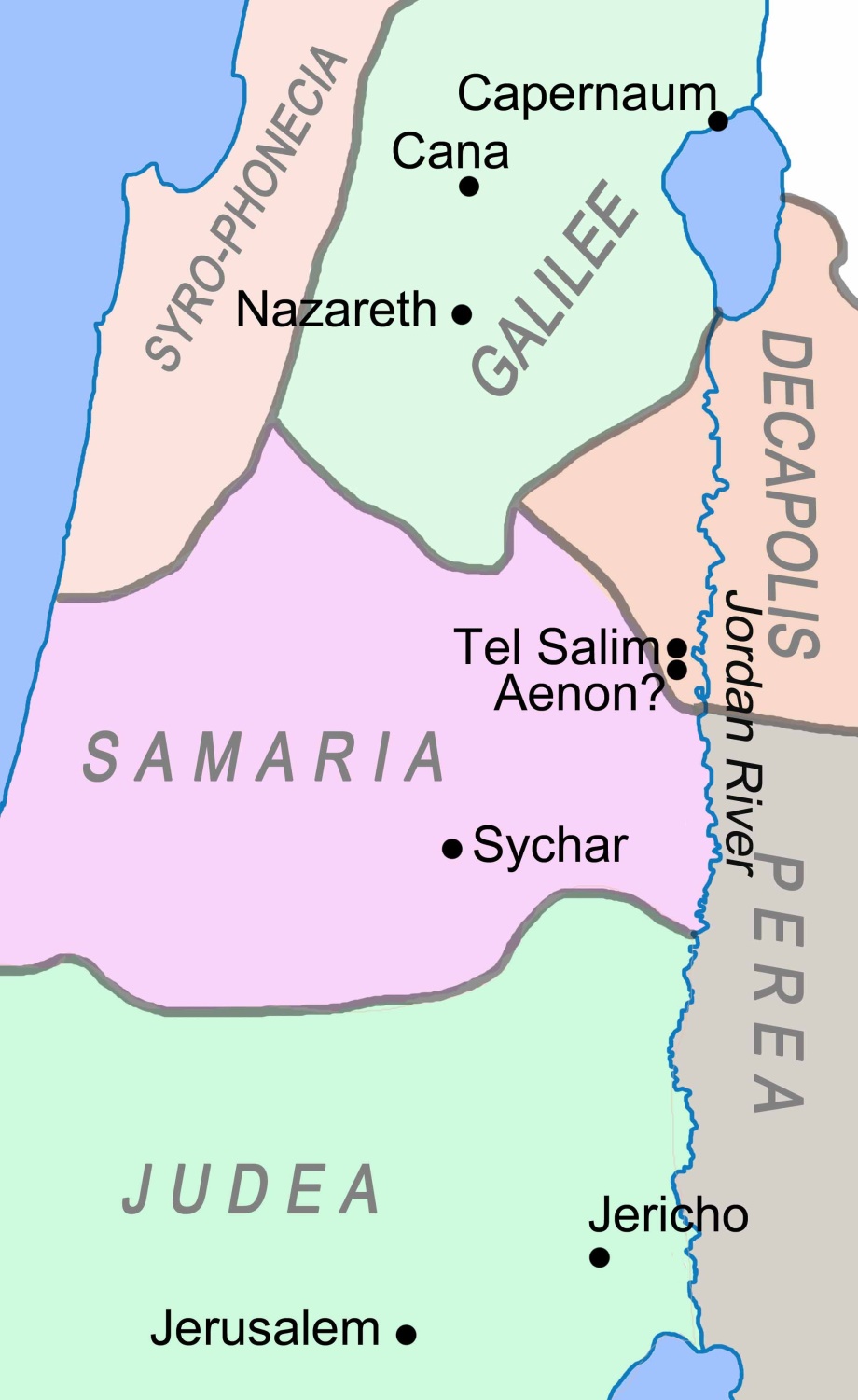 迦百农
拿撒勒
加利利
犹大
马太福音 Matthew 4:12-13
耶稣听见约翰下了监，就退到加利利去； 13 后又离开拿撒勒，往迦百农去，就住在那里。那地方靠海，在西布伦和拿弗他利的边界上

Now when he heard that John had been arrested, he withdrew into Galilee.  13 And leaving Nazareth he went and lived in Capernaum by the sea, in the territory of Zebulun and Naphtali.
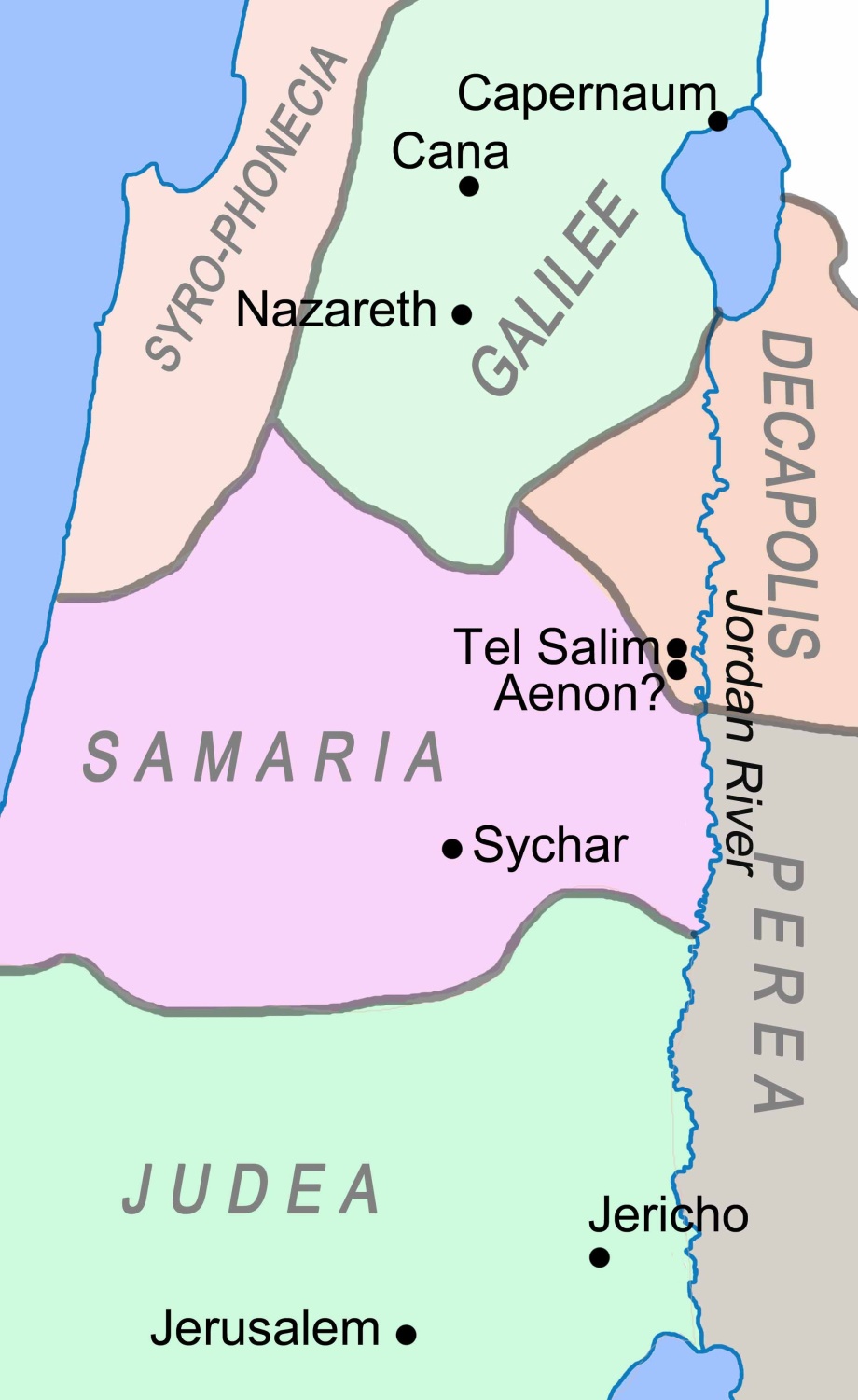 迦百农
13 后又离开拿撒勒，往迦百农去

13 And leaving Nazareth he went and lived in Capernaum
拿撒勒
加利利
耶稣离开拿撒勒
平行经文路加福音 4:16-31

Jesus leaves Nazareth
Parallel verses in Luke 4:16-31
犹大
马太福音 Matthew 4:12-13
耶稣听见约翰下了监，就退到加利利去； 13 后又离开拿撒勒，往迦百农去，就住在那里。那地方靠海，在西布伦和拿弗他利的边界上

Now when he heard that John had been arrested, he withdrew into Galilee.  13 And leaving Nazareth he went and lived in Capernaum by the sea, in the territory of Zebulun and Naphtali.
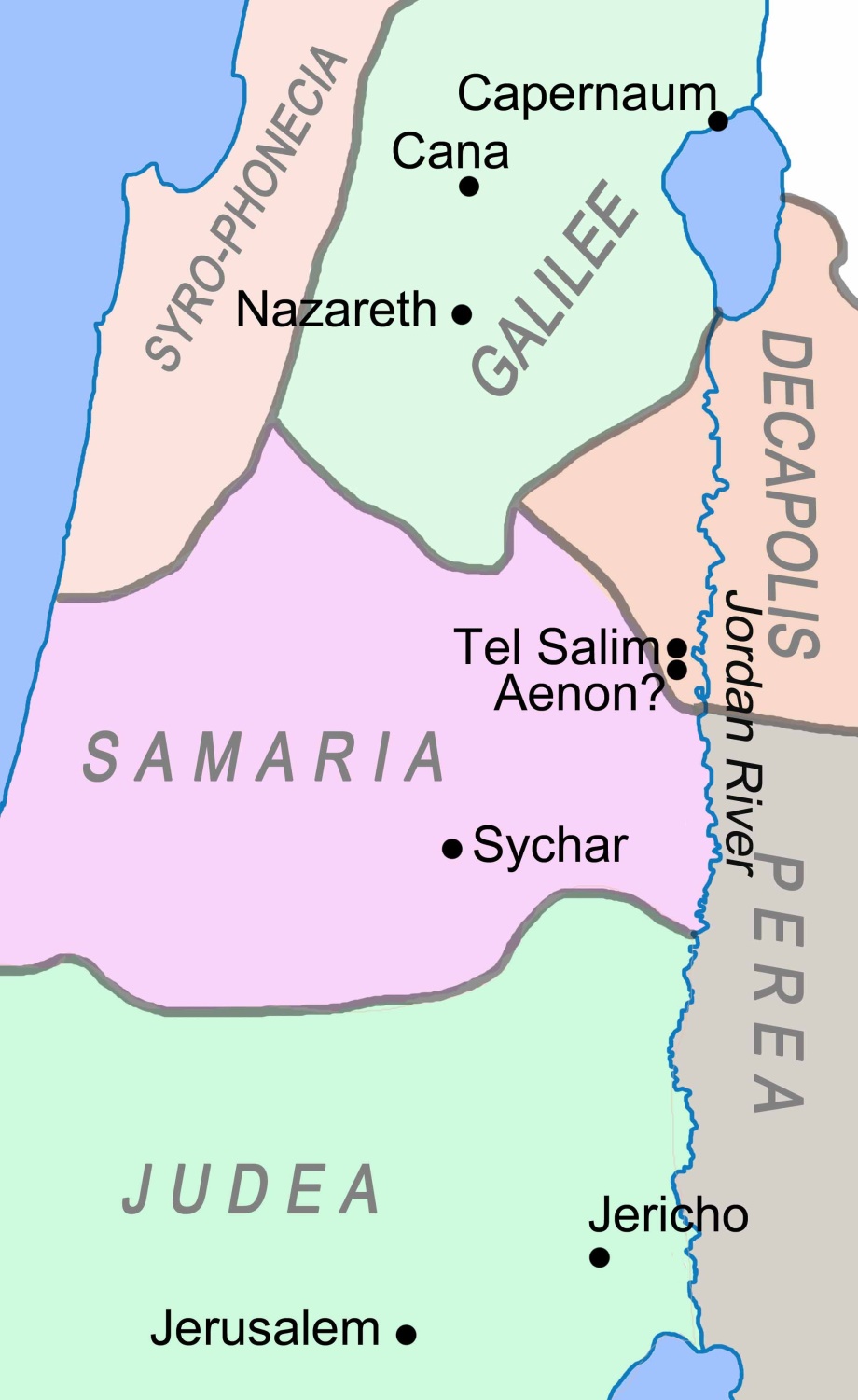 迦百农
马太第四章1-13
耶稣所到的地方：
旷野
犹大
拿撒勒 （加利利）
迦百农 （加利利）
拿撒勒
加利利
Mt 4:1-13
Places that Jesus had been:
Wilderness
Judea
Nazareth (Galilee)
Capernaum (Galilee)
犹大
马太福音 Matthew 4:1
当时，耶稣被圣灵引到旷野，受魔鬼的试探。

Then Jesus was led up by the Spirit into the wilderness to be tempted by the devil.
马太福音 Matthew 4:15-17
这是要应验先知以赛亚的话15说：西布伦地，拿弗他利地，就是沿海的路，约但河外，外邦人的加利利地。 16 那坐在黑暗里的百姓看见了大光；坐在死荫之地的人有光照亮他们。17 从那时候，耶稣就传起道来，说：天国近了，你们应当悔改！

so that what was spoken by the prophet Isaiah might be fulfilled:  15 "The land of Zebulun and the land of Naphtali, the way of the sea, beyond the Jordan, Galilee of the Gentiles--  16 the people dwelling in darkness have seen a great light, and for those dwelling in the region and shadow of death, on them a light has dawned."  17 From that time Jesus began to preach, saying, "Repent, for the kingdom of heaven is at hand."
以赛亚书 Isaiah 55:66
当趁雅伟可寻找的时候寻找他，相近的时候求告他。

Seek Yahweh while He may be found.  Call on Him while he is near.
马太福音 Matthew 4:15-17
这是要应验先知以赛亚的话 15说：西布伦地，拿弗他利地，就是沿海的路，约但河外，外邦人的加利利地。 16 那坐在黑暗里的百姓看见了大光；坐在死荫之地的人有光照亮他们。17 从那时候，耶稣就传起道来，说：天国近了，你们应当悔改！

so that what was spoken by the prophet Isaiah might be fulfilled:  15 "The land of Zebulun and the land of Naphtali, the way of the sea, beyond the Jordan, Galilee of the Gentiles--  16 the people dwelling in darkness have seen a great light, and for those dwelling in the region and shadow of death, on them a light has dawned."  17 From that time Jesus began to preach, saying, "Repent, for the kingdom of heaven is at hand."
马太福音 Matthew 4:15-17
这是要应验先知以赛亚的话 15说：西布伦地，拿弗他利地，就是沿海的路，约但河外，外邦人的加利利地。 16 那坐在黑暗里的百姓看见了大光；坐在死荫之地的人有光照亮他们。17 从那时候，耶稣就传起道来，说：天国近了，你们应当悔改！

so that what was spoken by the prophet Isaiah might be fulfilled:  15 "The land of Zebulun and the land of Naphtali, the way of the sea, beyond the Jordan, Galilee of the Gentiles--  16 the people dwelling in darkness have seen a great light, and for those dwelling in the region and shadow of death, on them a light has dawned."  17 From that time Jesus began to preach, saying, "Repent, for the kingdom of heaven is at hand."
约翰福音 John 8:12
耶稣又对众人说：“我是世界的光，跟从我的，必定不在黑暗里走，却要得着生命的光。

Again Jesus spoke to them, saying, "I am the light of the world. Whoever follows me will not walk in darkness, but will have the light of life."
完The End